資料２
府指定がん拠点病院の
指定について
第２回大阪府がん対策推進委員会
がん診療連携検討部会
府指定がん拠点病院の指定
１　府指定がん拠点病院の募集方針

２　府がん診療拠点病院の指定（更新・新規）

３　府がん診療拠点病院（肺がん）の指定更新

４　府小児がん拠点病院の指定

５　府指定がん拠点病院のまとめ
１
１ 府指定がん拠点病院の募集方針
大阪府がん診療拠点病院に関する募集は、新たな指定要件に基づき、次のとおりとすることをがん診療連携検討部会において決定。
（令和元年９月１１日）

◆　府がん診療拠点病院の指定更新・新規募集

・ 現在指定している全病院（４４病院）を対象に指定の更新を行う。
・ 新規募集は、全圏域を対象として募集。
・ 指定期間は、基本的に令和２年４月１日から令和６年３月３１日までの４年間。
（既指定病院には、２年間又は１年間の経過措置あり。）

◆　府がん診療拠点病院（肺がん）の指定更新・新規募集

・ 現在指定している全病院（３病院）を対象に指定の更新を行う。
・ 新規募集は、全圏域を対象として募集。
・ 指定期間は、基本的に令和２年４月１日から令和６年３月３１日までの４年間。
（既指定病院には、２年間又は１年間の経過措置あり。）

◆　府小児がん拠点病院の新規募集

・ 新規募集は、全圏域を対象として募集。
・ 指定期間は、令和２年４月１日から令和６年３月３１日までの４年間。
２
２ 府がん診療拠点病院の指定（肺がん拠点病院を除く）
指定要件改正のポイント
基本的に国の指定要件に準じたものとしているが、拠点病院として求められる診療機能等は一定水準を維持しつつ、国拠点病院との規模の違いを考慮し、診療実績や医療従事者の配置要件を一部緩和した要件としている。
















※ 大阪府がん対策推進委員会　がん診療連携部会において決定済（R1.9.11）
診療機能
他医療機関等との連携（AYA世代患者､小児がん患者､生殖機能の温存､高度な放射線治療等）    
提供体制の整備（緩和的放射線治療､ ACPを含む意思決定支援 等）　 
放射線治療の品質管理､集学的治療等情報の府への届出　など
診療従事者
医師配置を強化（手術療法担当､薬物療法担当､放射線診断･治療担当､緩和ケアチーム 等） 
看護師配置を強化（薬物療法担当､緩和ケアチーム 等） など
診療実績
緩和ケアチーム新規介入患者数（年間35人以上）を追加 
医療に係る安全管理
医療安全管理部門の設置､当該部門に医師(部門長)､薬剤師､看護師を配置､研修の受講
未承認新規医薬品等使用を行う場合の体制整備（検討組織の設置､事前検討 等）など 
その他主なもの
がん患者等が悩み等を語り合うための場の設置（設置又は連携）
相談支援センターの強化（地域の医療機関への広報､支援員の研修受講 等）
院内がん登録の業務（実務に関する責任部署の明確化､実務者習熟度 等）など
３
府がん診療拠点病院の応募状況
全ての既指定（４４病院）に加え、新たに２病院から指定希望があり、
合計４６病院から応募があった。
４
府がん診療拠点病院（指定更新）の診療実績
５
府がん診療拠点病院（指定更新）　経過措置項目に該当する病院 ①
６
府がん診療拠点病院（指定更新）　経過措置項目に該当する病院 ②
７
指定要件 未充足の病院　泉大津市立病院 ≪泉州圏域≫
未充足項目
１ 診療体制 (2) 診療従事者  イ 医師以外

  　 (ウ) 緩和ケアチームに、専従の緩和ケアに携わる専門的な知識及び技能を有する常勤の看護師を１人以上配置すること。また、当該看護師はがん看護又は緩和ケアに関する専門資格※を有する者であること。

　≪指定要件の改正≫
専任 ⇒ 専従（経過措置：２年）
※ ①認定看護師又は②専門看護師
・看護師として５年以上の実践経験がある者
・認定看護師認定審査に合格した者（５年更新）（申請は①４月又は②７月。合否まで３～５ヶ月間必要）
原　　因
緩和ケアチームの専門資格を有する常勤看護師がH ３１年３月に退職したため。
対　　応
・ 次年度までに現在行っている認定看護師募集方法をさらに拡大・強化を行い、人材確保に努めるとともに、近隣連携医療機関等より職員の雇い入れも視野に入れ調整を行い、今年度末までに人材確保を行います。
・ また、自院看護師の育成・養成を含む認定看護師の資格取得ができるよう病院全体でサポート体制の充実を図ります。
　　　　　　　　　　⇒ 令和２年３月末日まで配置状況を見極めてはどうか。
　（指定期間：１年〔医療安全研修未受講など、経過措置項目に該当〕）
８
指定要件 未充足の病院　済生会泉尾病院 ≪大阪市圏域≫
未充足項目
２ 診療実績　 （対象期間：平成30年1月１日～12月31日）

  　 (ウ) がんに係る薬物療法のべ患者数　年間４００人以上

 《参考》 国指定要件 ： 概ね年間1,000人以上（同一医療圏に複数拠点病院がある場合は、
年間1,000人以上）　
　≪指定要件の改正≫
な　し
原　　因
・長期安定患者が増加し、レジメンの変更が減少したため。
・呼吸器内科専門医の退職があったため。
対　　応
・ 要件を満たしていないため、指定更新を認めることはできないのではないか。

【参考】　過去の薬物療法のべ患者数




※ H30からカウントの考え方を統一（同一薬もしくは同じ薬の組み合わせは１人と数える。）
府拠点の全体平均は、H29：1,083人　⇒　H30：935人　⇒　R1：1,115人
９
府がん診療拠点病院（指定更新）の指定期間
４年間指定：１７病院　　２年間指定：１病院　　１年間指定：２４病院
（ 泉大津市民病院・済生会泉尾病院を除く ）
10
府がん診療拠点病院　新規指定応募病院の概要
大阪市（北部）
南河内
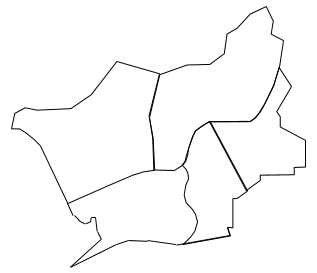 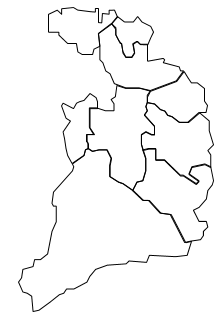 松原市
藤井寺市
★
羽曳野市
⑸
東淀川区
太子町
大阪狭山市
④
淀川区
③
⑤
★
富田林市
❶
河南町
旭区
★ 城山病院

❶ 近畿大学病院
❷ 大阪南医療Ｃ
③ 済生会富田林病院
④ ＰＬ病院
⑸ 大阪はびきの医療Ｃ
❷
★ 大阪市立十三市民病院

❶ 大阪市立総合医療Ｃ　② 北野病院
③ 済生会中津病院
④ 住友病院
⑤ 淀川キリスト教病院
都島区
千早赤阪村
②
③
❶
北区
河内長野市
④
11
府がん診療拠点病院（新規指定）における指定要件 充足状況
12
３　府がん診療拠点病院（肺がん）の指定更新
指定要件改正のポイント
基本的に府のがん診療拠点病院の指定要件と同じものである。
診療実績は次のとおり。









※ 大阪府がん対策推進委員会　がん診療連携部会において決定済（R1.9.11）
【指定希望】

大阪刀根山医療ｾﾝﾀｰ ・ 大阪はびきの医療ｾﾝﾀｰ ・ 近畿中央呼吸器ｾﾝﾀｰ
13
府がん診療拠点病院（肺がん）の指定要件 充足状況
14
４　府小児がん拠点病院の指定
指定要件のポイント
基本的に国の指定要件に準じたものとしている。
診療実績は国要件と同等程度を求める。（新規症例数　国：３０例以上 ⇒ 府：３０例程度）
ＡＹＡ世代のがん患者に対応するため、成人の国・府拠点病院との連携を強化。
生殖機能の温存について、必要とする患者へ情報提供や相談が確実に行われるよう支援体制を整備。
放射線療法に重粒子線治療が含まれることを明記し、大阪重粒子線センターとの連携を促進。
国の「小児がん連携病院」の指定を受けていること。

※ 大阪府がん対策推進委員会　がん診療連携部会において決定済（R1.9.11）
【指定希望】

大阪大学医学部附属病院　・　大阪母子医療センター
15
府小児がん拠点病院の指定要件 充足状況
【国拠点病院】

　・ 大阪市立総合医療ｾﾝﾀｰ
【国連携病院】

　・ 大阪市立大学医学部附属病院
　・ 近畿大学病院
　・ 大阪赤十字病院
　・ 北野病院
　・ 大阪医科大学附属病院（ｵﾌﾞｻﾞｰﾊﾞ）
【府拠点病院】

　・ 大阪大学医学部附属病院
　・ 大阪母子医療センター
連携
16
５　府指定がん拠点病院の指定（まとめ）
府がん拠点病院は、　　病院増の　　病院を令和２年４月１日付けで指定する。
17